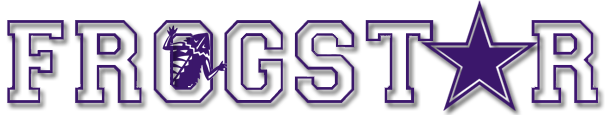 Senior Design Iteration 1
2013 - 2014
© 2013-2014 Computer Science Department, Texas Christian University
Team
Stockton Ackermann
Documentation Lead & Android Application Developer
Nicholas Capurso
Project Lead & Network Engineer
Eric Elsken
Technical Lead & General Programmer
Myrella Garcia
Website Developer & Android Application Developer
Casey Stephens
Android Application Developer
David Woodworth
Testing Lead, Network Engineer & Website Developer
© 2013-2014 Computer Science Department, Texas Christian University
Overview
Project Background
Hardware System Components
Project Description
System Environment
Iteration 1 Description
Key Requirements
UML Diagrams
Demos
Winter Break & Iteration 2
© 2013-2014 Computer Science Department, Texas Christian University
Project Background
Pre-existing systems.
OnStar and other proprietary systems.
Accident detection.
Roadside assistance.
Contacts emergency services.
Expensive and not widely available.
TI Sensor Tags
Project FrogStar
© 2013-2014 Computer Science Department, Texas Christian University
Texas Instruments Sensor Tags
Inexpensive.
Bluetooth LE capability.
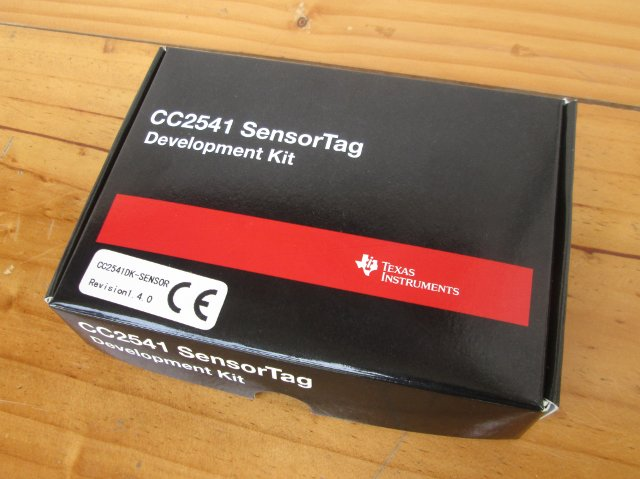 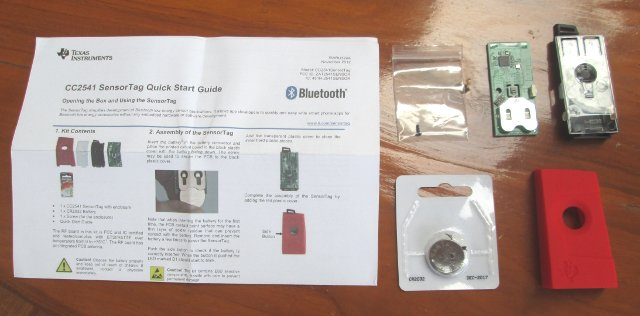 © 2013-2014 Computer Science Department, Texas Christian University
Texas Instruments Sensor Tags
Accelerometer - a device that measures acceleration, or the rate at which speed changes.
Gyroscope - A device that measures orientation in terms of yaw, roll, and pitch. 
Thermometer.
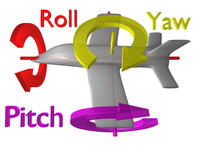 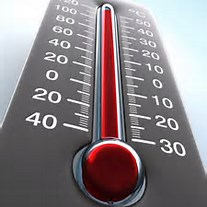 © 2013-2014 Computer Science Department, Texas Christian University
Project Description
Proof of concept.
Accident detection.
Uses smart phone and TI Sensor Tag readings to detect accidents.
Redundant computations between smart phone and on board microprocessor.
Ability to contact emergency services.
Expandable to detect unattended children in hot vehicle.
© 2013-2014 Computer Science Department, Texas Christian University
Why Android?
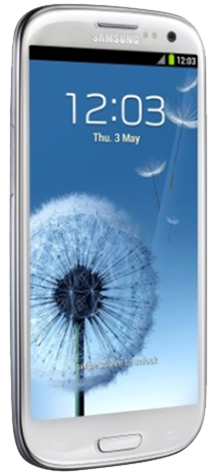 Wi-Fi Direct & Bluetooth capability.
NFC capability.
Open Source Platform.
Easy transition for our developers.
© 2013-2014 Computer Science Department, Texas Christian University
Why Raspberry Pi?
OBCU- On-Board Control Unit
Saves smart phone battery by offloading sensor querying from phone.
Expandable via USB capabilities.
Runs Linux distributions.
Powered by vehicle.
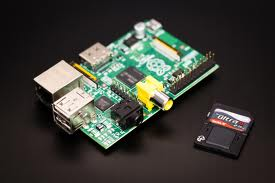 © 2013-2014 Computer Science Department, Texas Christian University
Use of NFC Tags
Android compatible method for exchanging small pieces of data.
Used to start and shutdown our system.
Re-programmable data storage.
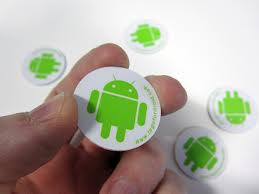 © 2013-2014 Computer Science Department, Texas Christian University
System Environment
Software
Hardware
Programming Environment 
Android Development Toolkit Plugin for Eclipse 2.2.
BlueZ 5.1
Eclipse: Kepler (4.3.1) Service Release 1
GCC 4.8.2
Linux: Fedora Remix
Windows 7 64-bit SP 1
File Transfer and Version Control
CoreFTP Lite 2.2
Tortoise SVN 1.7.10
Windows 2008 Server running Subversion & IIS
Productivity Software
Adobe Photoshop CS6
Camtasia Studio
GroupMe
Microsoft Visio 2010
Microsoft Word 2010
Microsoft PowerPoint 2010
Microsoft Project 2010
Notepad++  6.5.1
ASUS N13 rev. B1 USB Wi-Fi Adapter (2)
Plugable USB Bluetooth 4.0 LE Adapters (2)
Raspberry Pi (2)
Samsung Galaxy S4 (Android 4.2.2)
NFC Tags (12)
TI CC2541 Sensor Tags (10)
© 2013-2014 Computer Science Department, Texas Christian University
Inter-device communication.
NFC tag functionality.
Android platform training.
Iteration 1
-December 12, 2013
© 2013-2014 Computer Science Department, Texas Christian University
Inter-Device Communication
Smart phone – RaspberryPi Communication
Options:
Wi-Fi Direct
Bluetooth
Raspberry Pi – SensorTag Communication
Bluetooth LE
GATT
© 2013-2014 Computer Science Department, Texas Christian University
NFC Tag Functionality
Near Field Communication
Launching the Application
Storing & Reading Data from NFC tag
© 2013-2014 Computer Science Department, Texas Christian University
Android Platform Training
Getting to Know the API
Activities
Menus
Intents
XML
Database
© 2013-2014 Computer Science Department, Texas Christian University
Database
Entity-Relationship Model





Schema
© 2013-2014 Computer Science Department, Texas Christian University
Key Requirements
An NFC tag shall be used to hold network information – this tag may be scanned by a user to toggle the system on and off.  
The smart phone application shall collect its own acceleration and gyroscope sensor readings to determine if there has been an accident. 
The OBCU shall query and collect the TI sensor tags’ readings to determine if there has been an accident.
© 2013-2014 Computer Science Department, Texas Christian University
Key Requirements (cont.)
The smart phone shall respond to OBCU requests for accident detection. The OBCU shall respond to smart phone requests pertaining to system health and accident detection.
Upon accident detection, the smart phone application shall give the user an option to confirm whether an accident has occurred.
A smart phone shall alert the proper authorities in the event of an accident if the user of the smart phone does not prevent this action from taking place.
© 2013-2014 Computer Science Department, Texas Christian University
System Architecture
© 2013-2014 Computer Science Department, Texas Christian University
State Diagram
© 2013-2014 Computer Science Department, Texas Christian University
Monitoring State
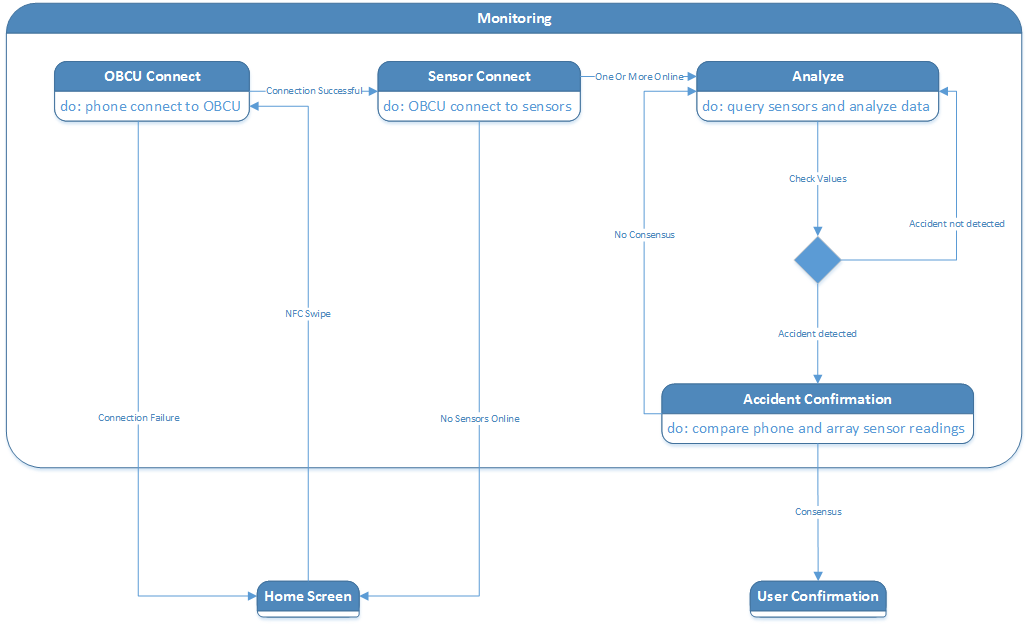 © 2013-2014 Computer Science Department, Texas Christian University
Class Diagram
© 2013-2014 Computer Science Department, Texas Christian University
Accident Detection Sequence Diagram
© 2013-2014 Computer Science Department, Texas Christian University
Ask if Unharmed Sequence Diagram
© 2013-2014 Computer Science Department, Texas Christian University
NFC & Bluetooth Communication Demo
© 2013-2014 Computer Science Department, Texas Christian University
SensorTag Demo
© 2013-2014 Computer Science Department, Texas Christian University
Android App Prototype Demo
© 2013-2014 Computer Science Department, Texas Christian University
Significant Problems
Initial SensorTag Communication

Android Emulator

Wi-Fi Direct
© 2013-2014 Computer Science Department, Texas Christian University
Upcoming Schedule
Winter Break Jobs
Spring Semester
Stockton – Android app & training
Nick – Bluetooth communication
Eric – SensorTag communication
Myrella – Android app & training
Casey – Android app & training
David – Bluetooth communication
January 31, 2014	- Iteration 2
February 4, 2014	- Faculty Presentation
March 4, 2014	- Iteration 3
March 24, 2014	- NTASC Abstract
April 1, 2014	- Iteration 4
April 1, 2014	- User Manual
April 1, 2014	- Developer Manual
April 5, 2014	- NTASC
April 11, 2014	- SRS Poster Due
April 18, 2014	- SRS
May 1, 2014	- Final Presentation
May 2, 2014	- Complete All Documents
May 5, 2014	- Final Product DVD
© 2013-2014 Computer Science Department, Texas Christian University
Android app completion
GUI
Database
Smart phone sensor querying
Begin Accident Detection
RaspberryPi SensorTag querying
Detection algorithms
Iteration 2
-January 31, 2014
© 2013-2014 Computer Science Department, Texas Christian University
Questions?
© 2013-2014 Computer Science Department, Texas Christian University